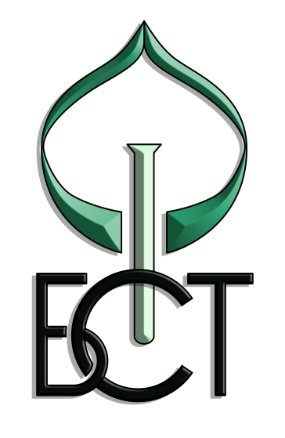 Федеральный научный центр
Биологических систем и агротехнологий 
Российской академии наук
«Реализация направлений, соответствующих программе
создания и развития селекционно-семеноводческого центра в области
сельского хозяйства для создания и внедрения в агропромышленный
комплекс современных технологий на основе собственных разработок
научных и образовательных организаций»
Оренбургская область
Техника и оборудование, приобретенные в 2022 году за счет средств гранта
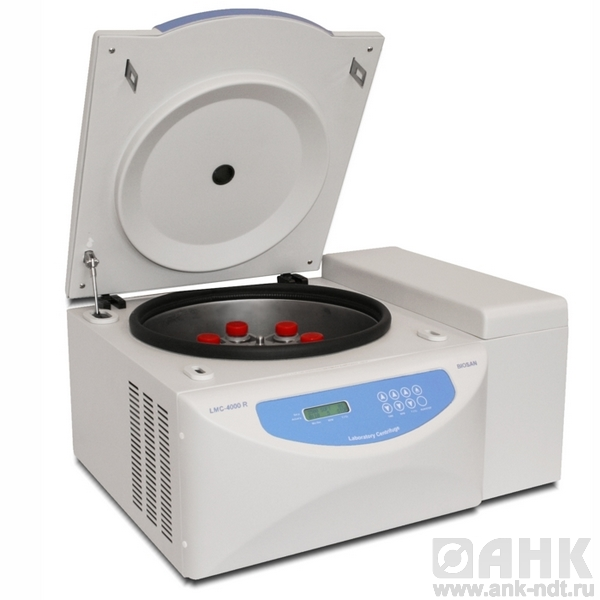 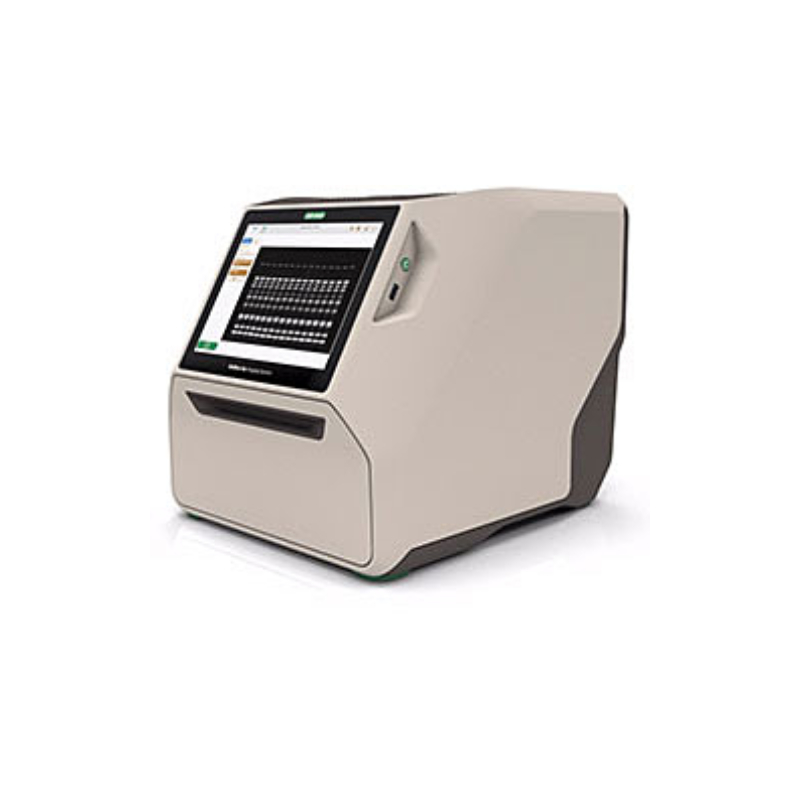 * Договор заключен, поставка задержана
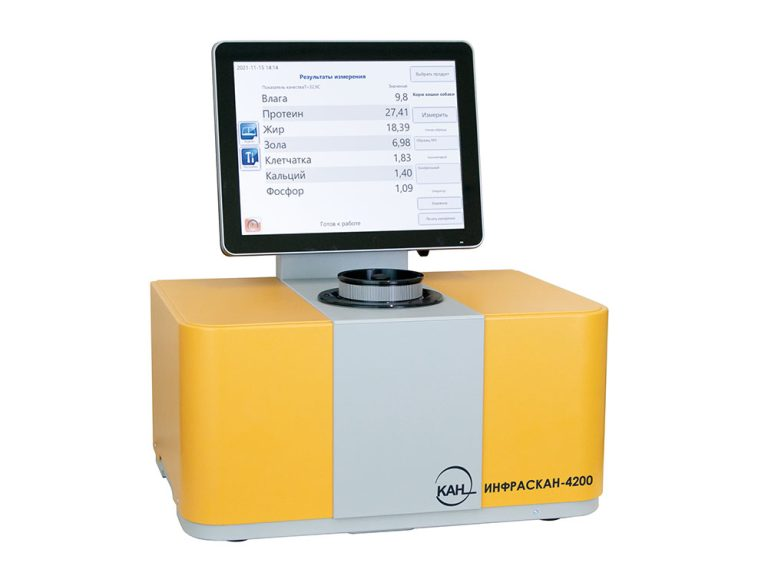 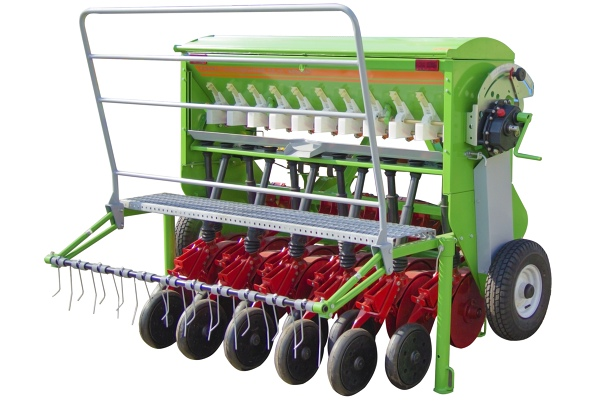 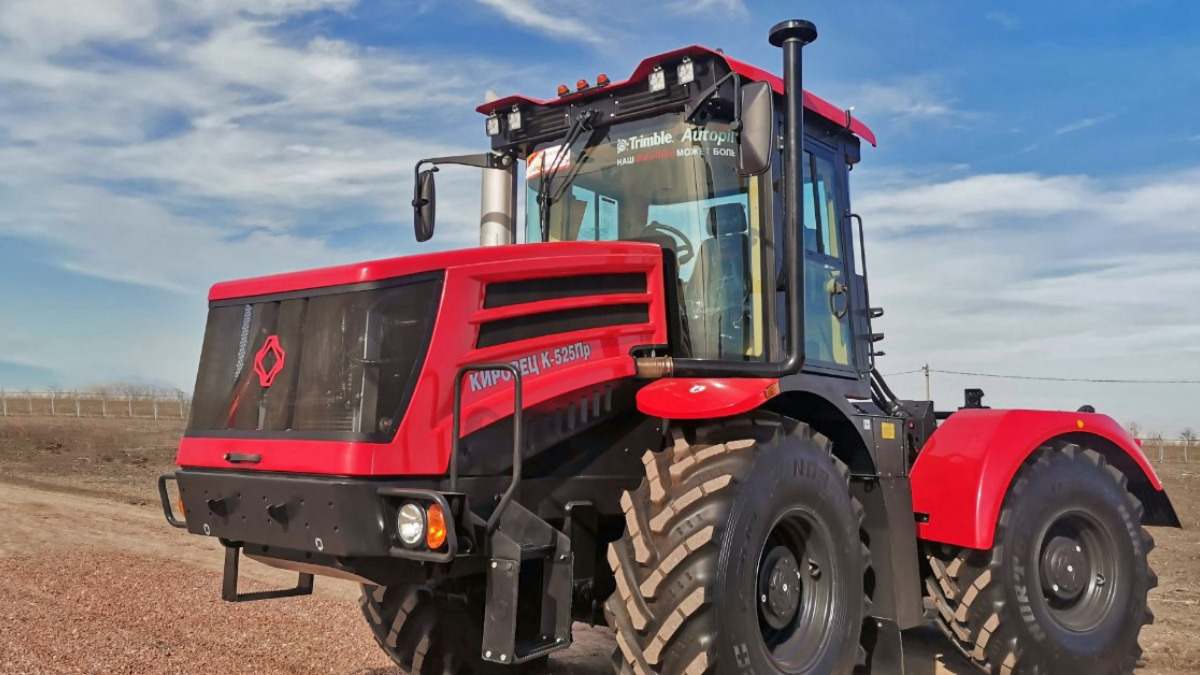 Техника и оборудование, приобретенные в 2022 году за счет внебюджетных средств
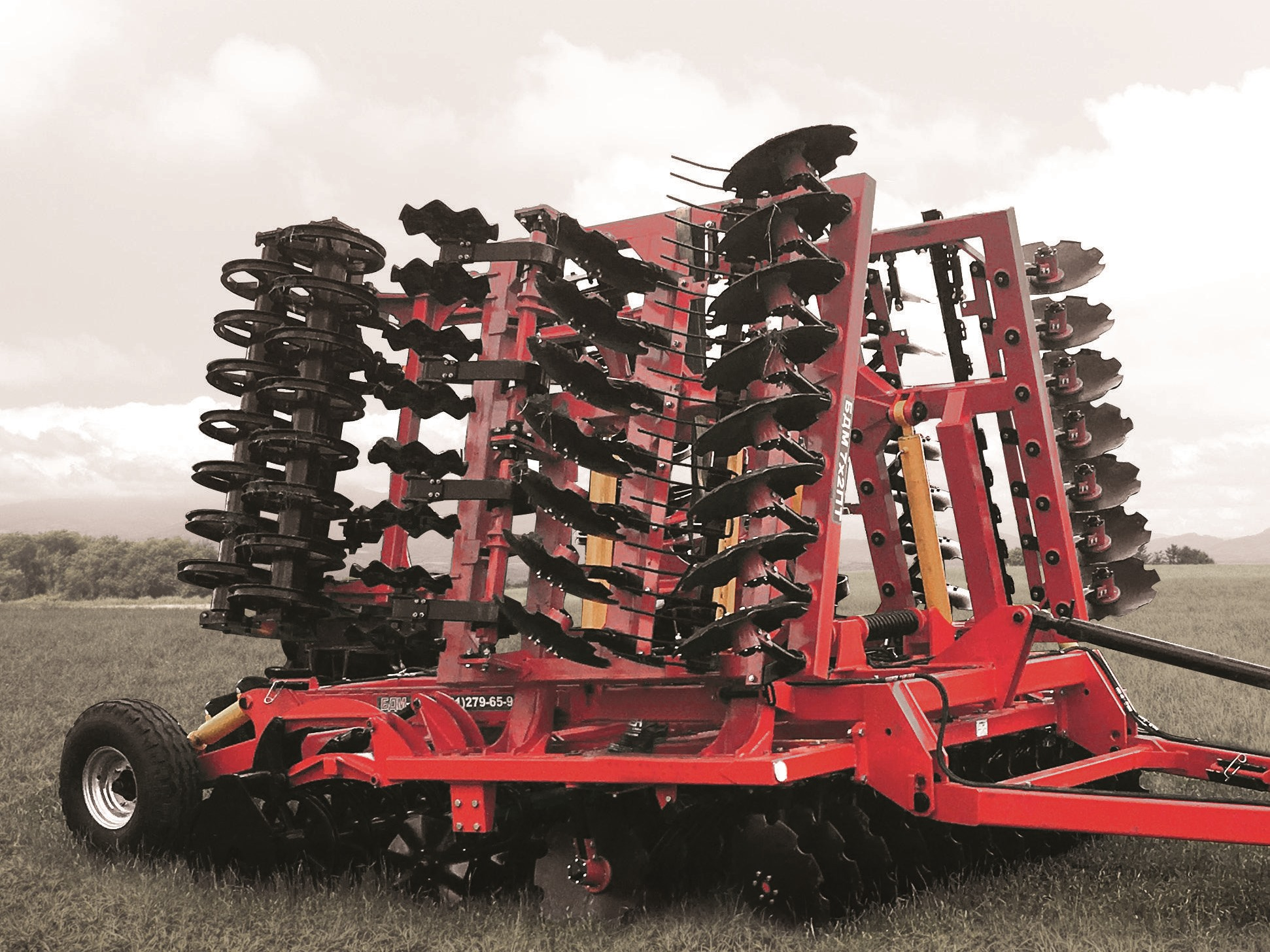 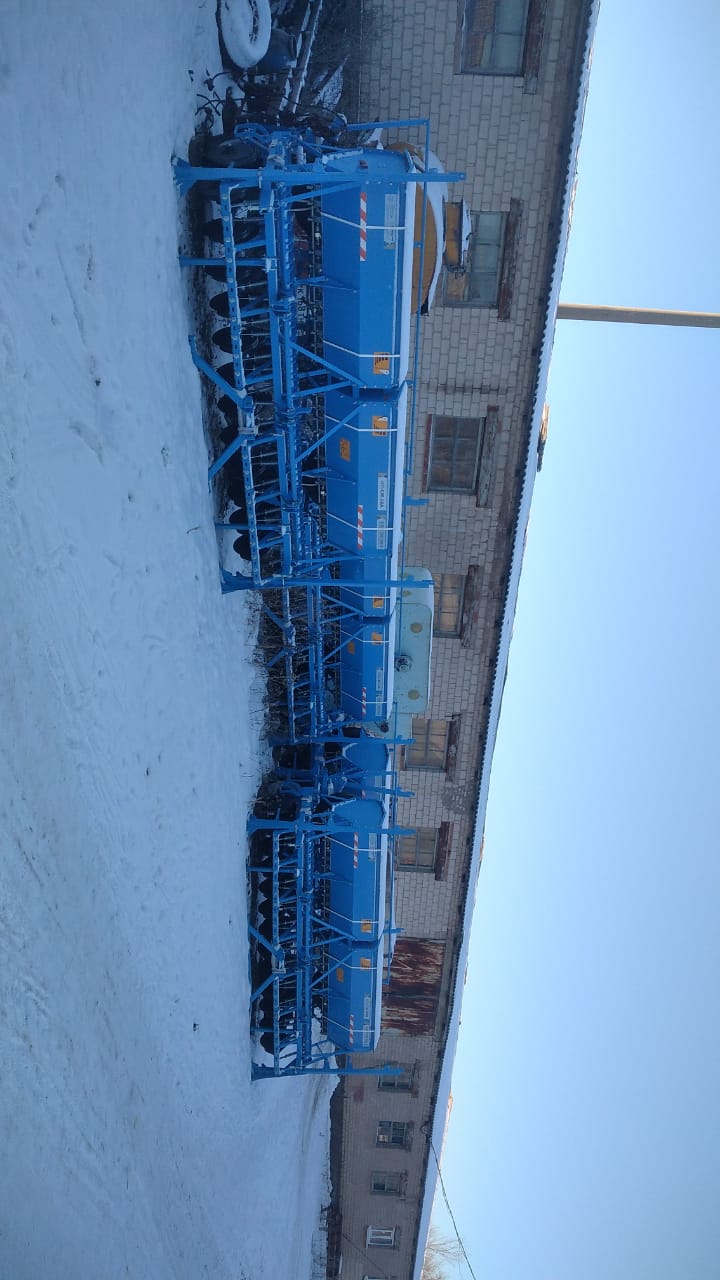 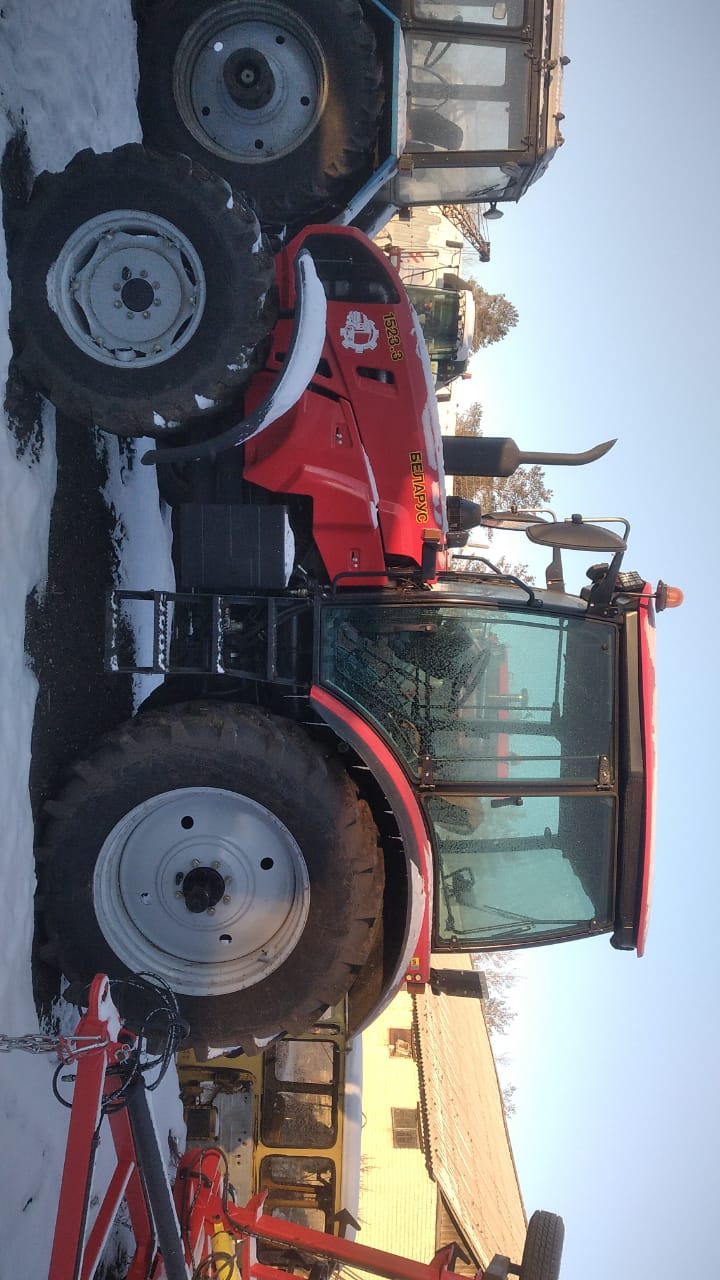 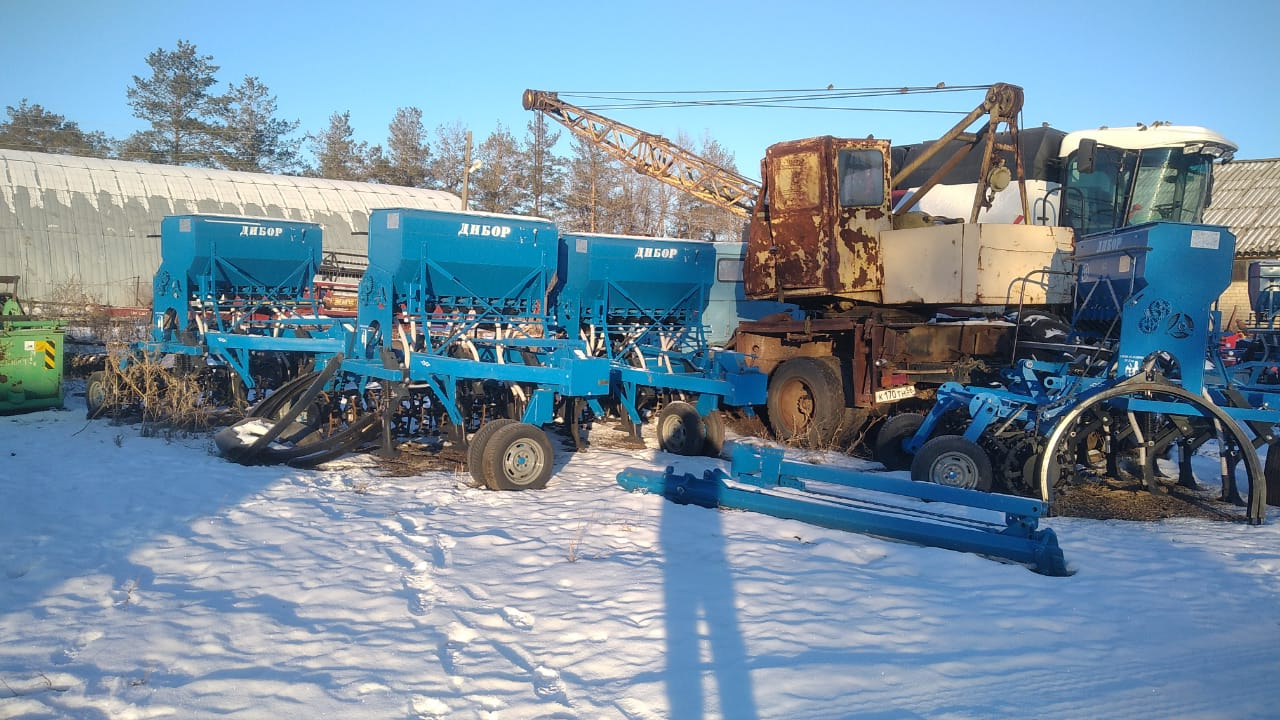 Проведение научных исследований и разработка новых технологий
Полученные РИДы, включая селекционные достижения:
Сорт яровой твёрдой пшеницы Оренбургская 33
Сорт предназначен для производства макаронных и крупяных изделий. Оценка эффективности использования выявила, что от сорта яровой твёрдой пшеницы можно получить прибыль 11944,2 руб. с 1 га. Уровень рентабельности составляет 105,9% (прибавка к стандарту 55,1%)
Сорт ярового ячменя Оренбургский 24
Назначение сорта по использованию продукции кормовое. Экономический эффект от посева нового сорта ярового ячменя Оренбургский 24 в производственном испытании в 2022 г. составил 16279,7 руб. с 1 га. Уровень рентабельности - 130,8%, превысив показатели стандартного сорта Натали на 22,8 %.
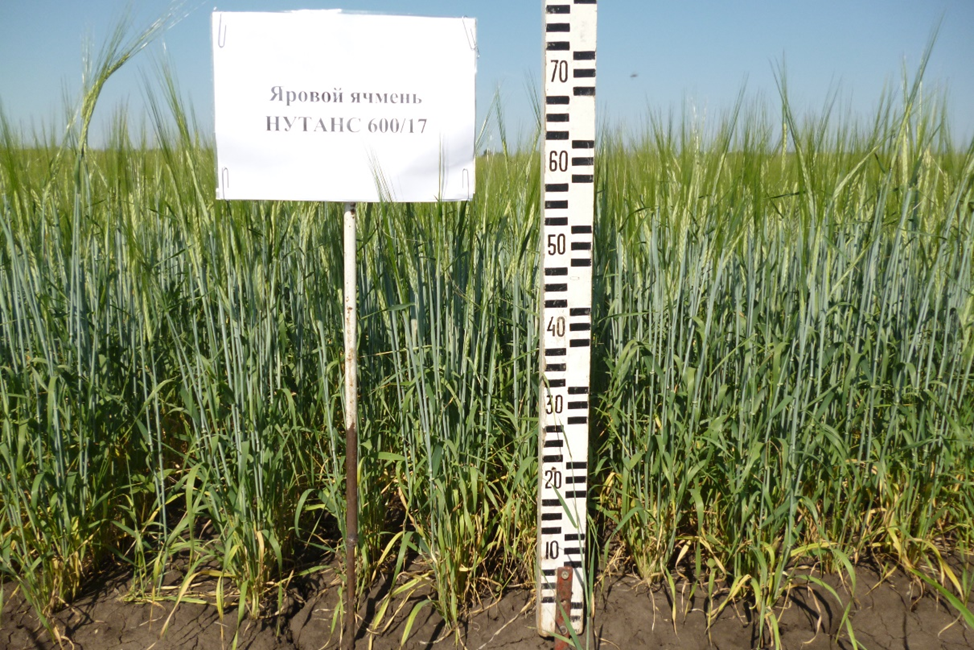 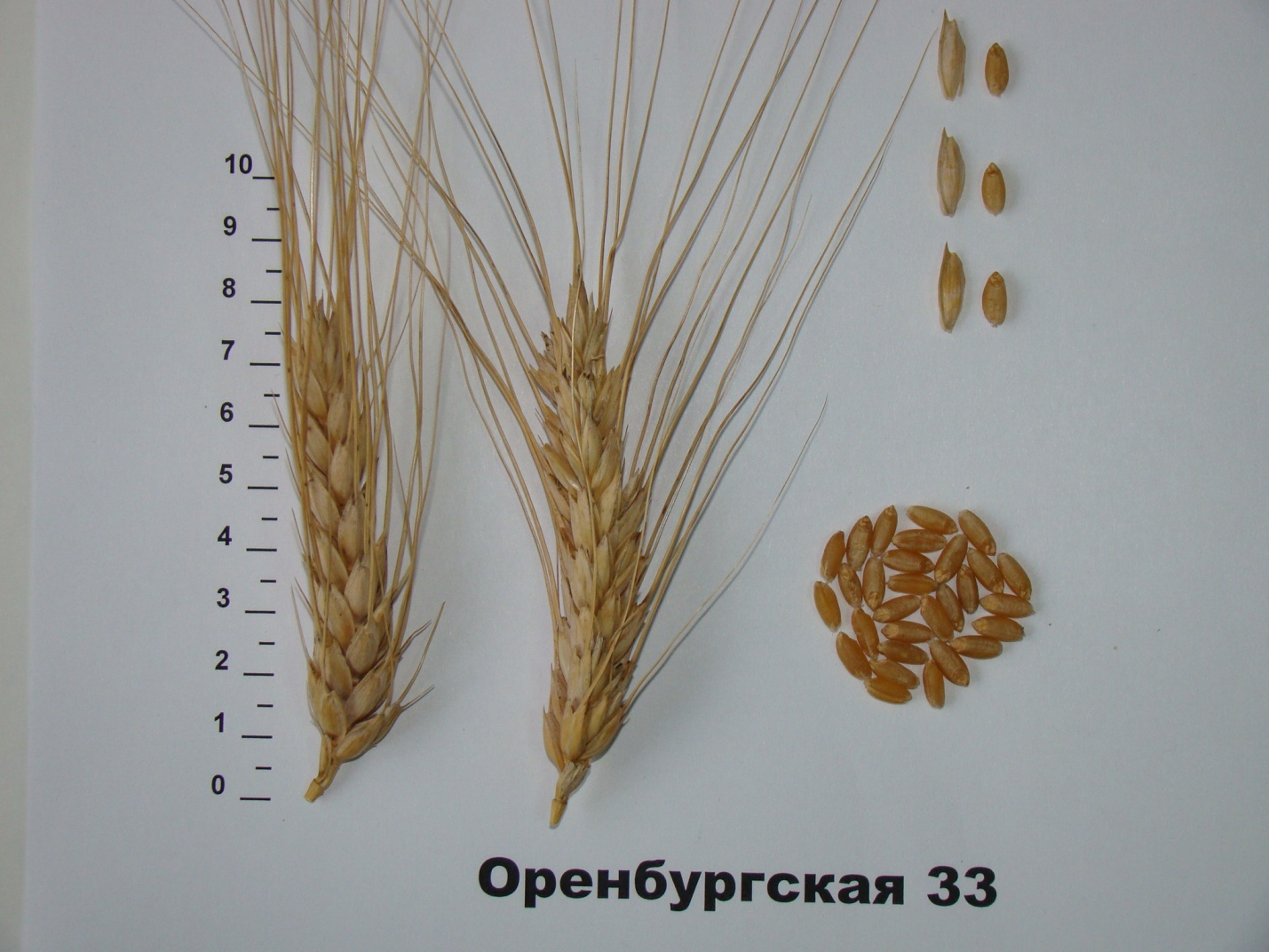 Данные сорта рекомендуются для испытания в 9 регионе Российской Федерации: Курганской области, Оренбургской области и Челябинской области, а также Республике Башкортостан.
Выполнение запланированных мероприятий в 2022 году
Коммерциализация и трансфер технологий
Планы развития селекционного центра за 2023 год
Планируемые мероприятия:
Приобретение селекционной техники и лабораторного оборудования для создания и внедрения современных технологий, выполняемые за счет средств гранта и средств из внебюджетных источников
Организация повышения квалификации сотрудников центра по направлению «Обучение современным методам анализа биологических объектов
Проведение научных исследований и разработка новых технологий в области селекции
Ожидаемые результаты: